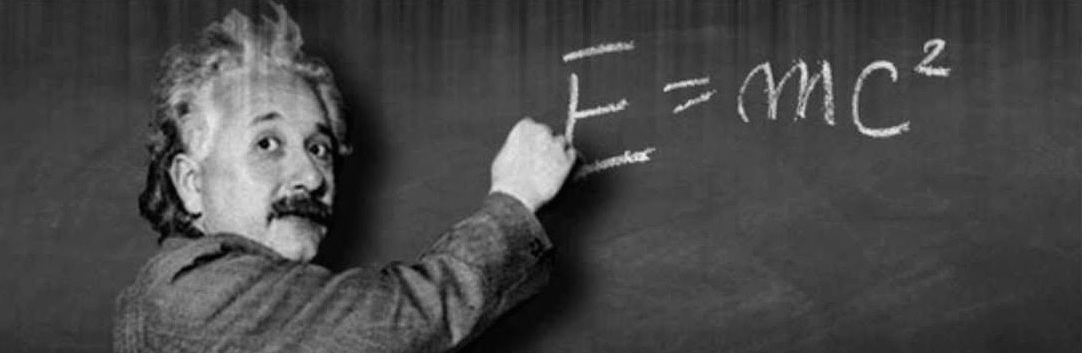 RelativityAlbert Einstein, 1905
H20
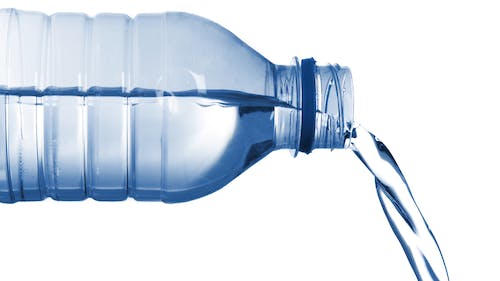 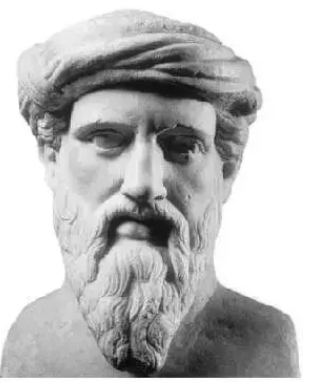 a2 + b2 = c2
Pythagorean Theorem
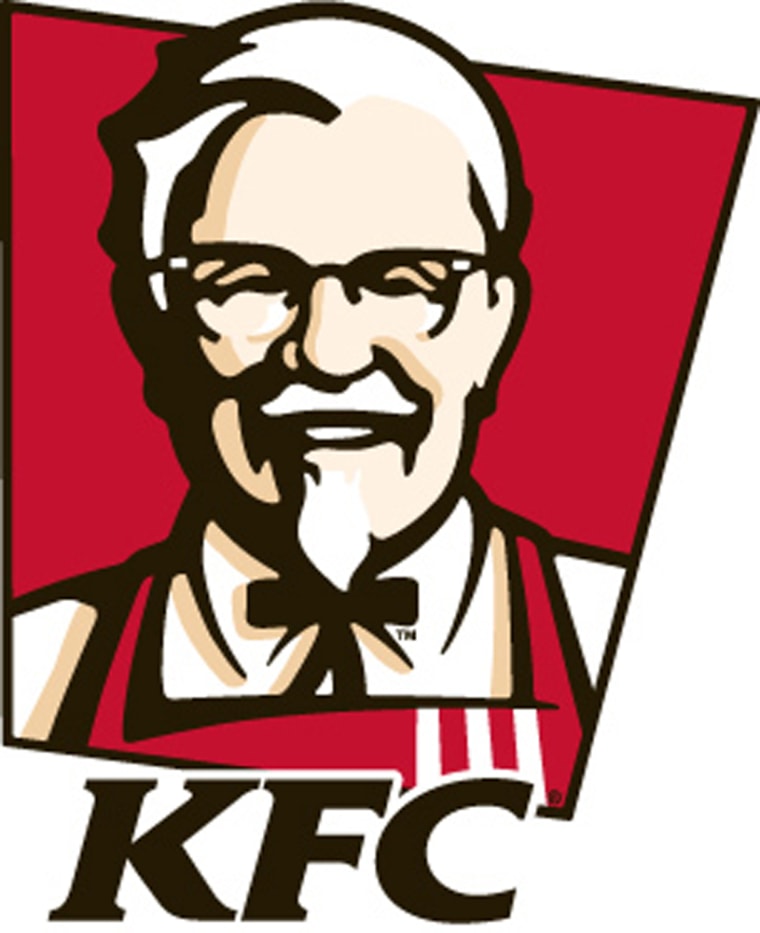 11 herbs and spices
Discovering Arthur Flake’s 5-Step Formula for Growing the Sunday School
FBC Winona, MS
One of Flake’s 3 businesses - a carriage repair shop
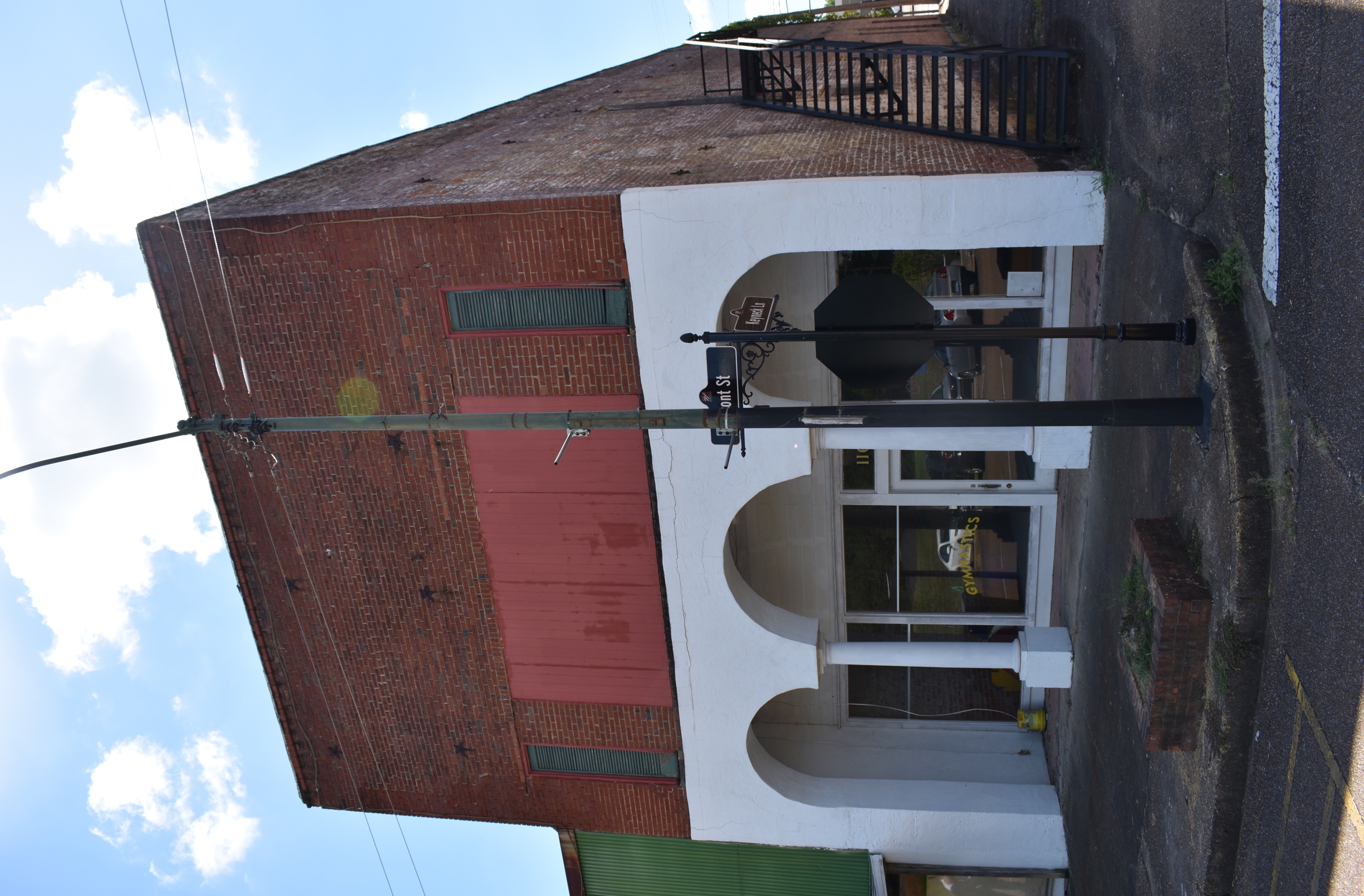 A second business owned by Flake…a clothing store once stood where the vacant lot is now
Flake’s home in Winona, MS
Buried with his wife’s family in Baldwyn, MS
Flake’s Formula5 steps for growing the Sunday School
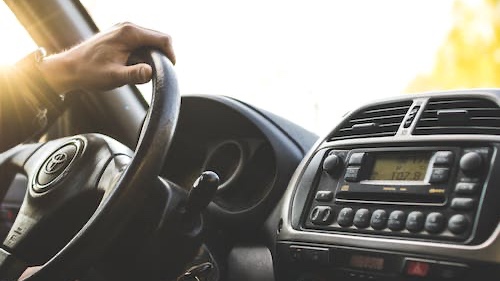 Step 1: Know your Possibilities
Windshield survey
Demographic data
Gaps in your current organization
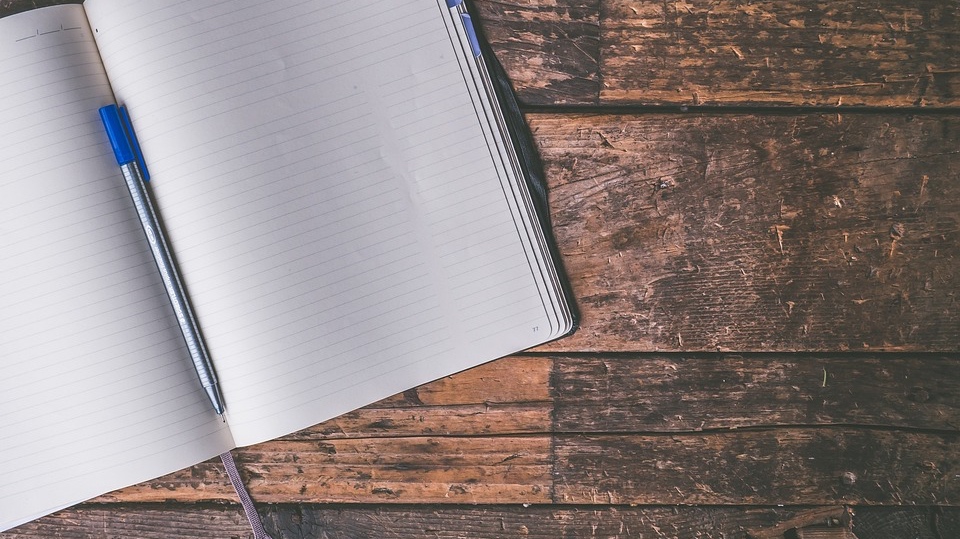 Step 2: Enlarge the Organization
This is a “paper and pen” exercise

Dream big…let your possibilities for expansion fuel your thinking
Remember the lesson at 2 Kings 4:1-7
To have more oil, they had to Increase the number of containers (v.3)
 God filled the containers (vv.5-6)
Everyone needed to be involved (v.3)
The containers only held  so much (v.4)
A catalyst was needed (v.3)
When containers ran out, the oil stopped flowing (v.6)
Step 3: Enlist and train workers
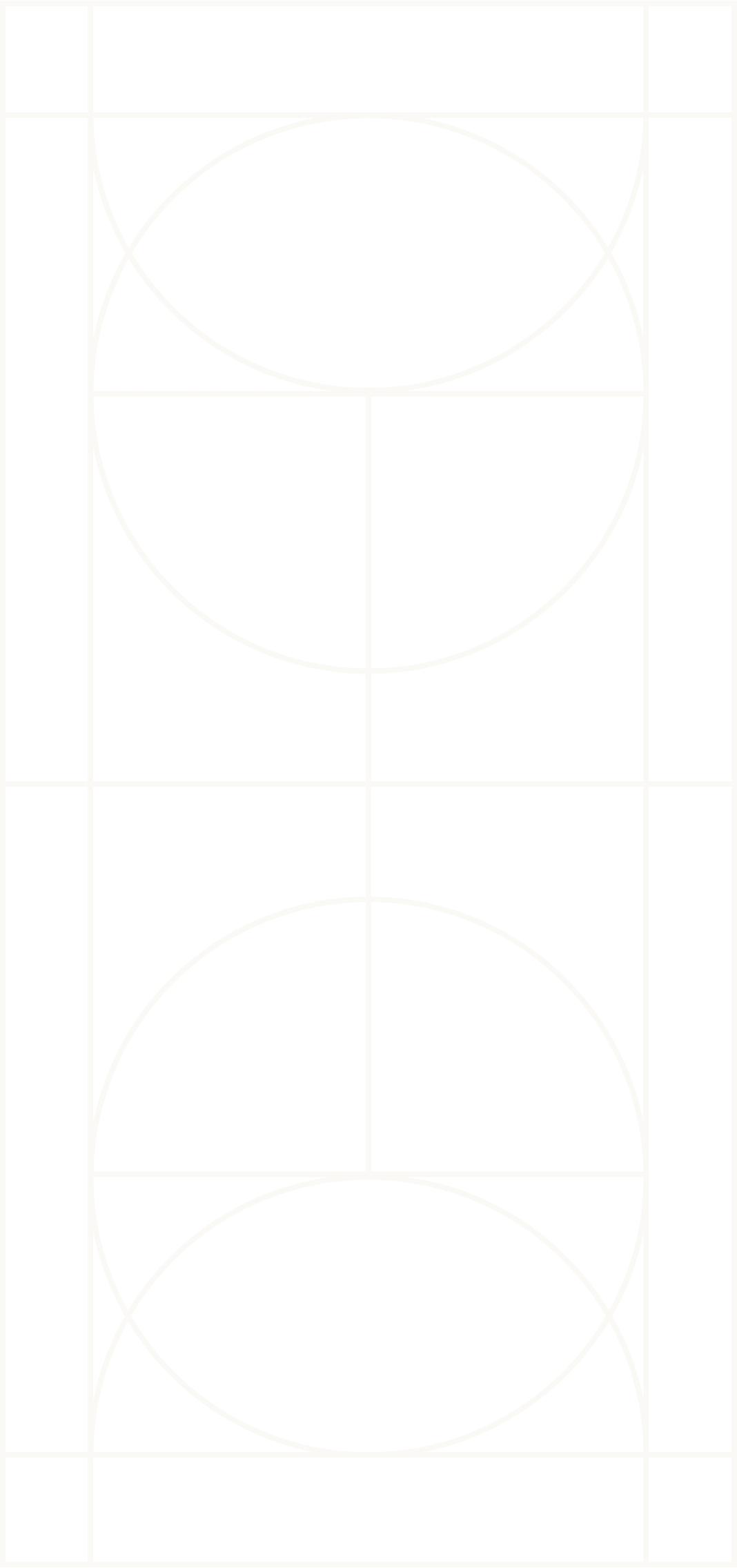 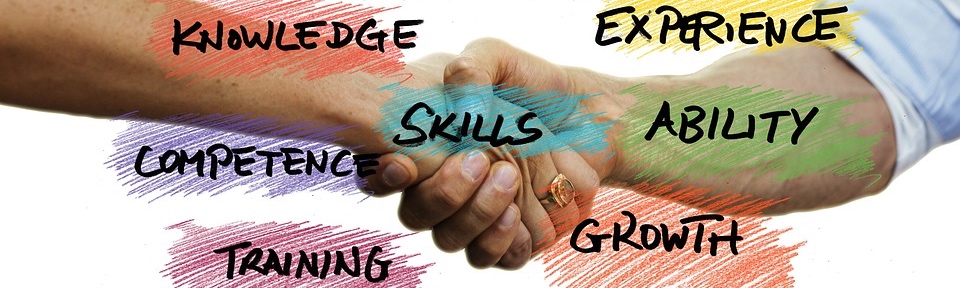 “If we ask our people to lead any ministry of the church, we’re responsible to provide them with continual leadership training. If we can’t do this, we have no business asking them to serve, doing both them and the ministry an injustice. Without ongoing training, our recruits will struggle and often fail, and the rest of the ministry will experience the effects in the resulting leadership vacuum” (Building Leaders, p.27).
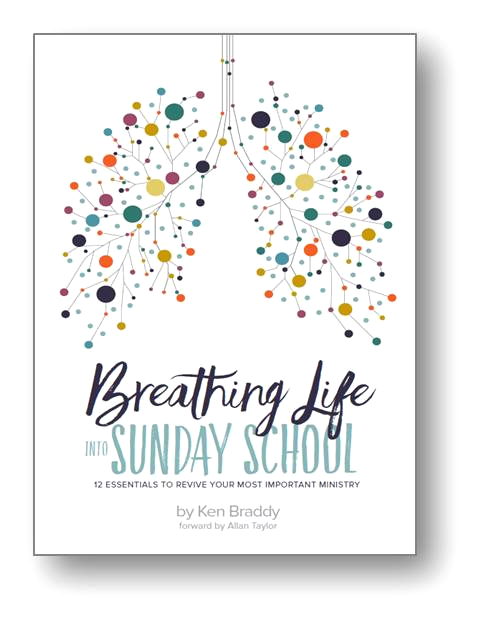 “Police. Firefighters. Lawyers. Teachers. Realtors. Electricians. Hair stylists. The guy who makes my tuna sandwich. What do they have in common? Their jobs require ongoing training. If you think about it, there is almost no job on the planet that does not require an employee to have regular, ongoing training. Why is it that we recruit teachers to lead Bible study groups but do not provide regular times of training? In church after church, training has been decreased or eliminated. And we wonder why Sunday School needs a breath of life breathed into it.”
 – Breathing Life into Sunday School, p.46
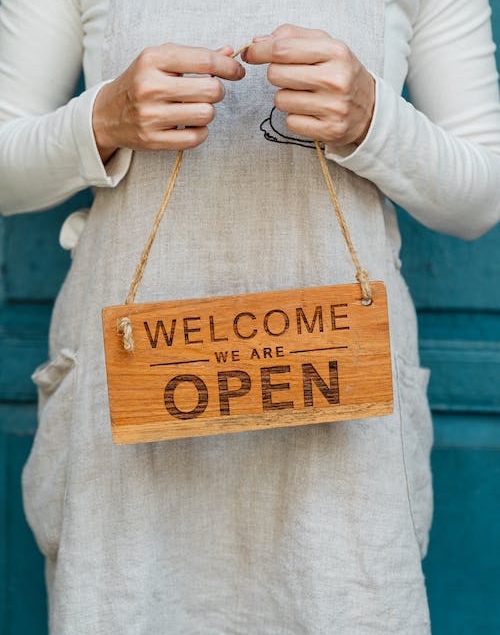 Step 4: Provide space
On Campus
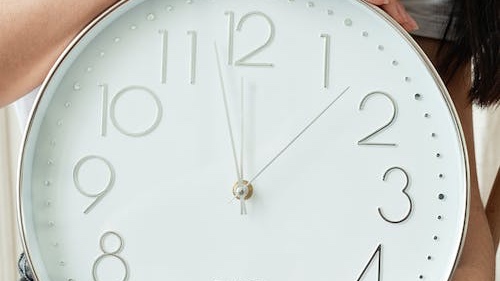 Additional second hour for group ministry?
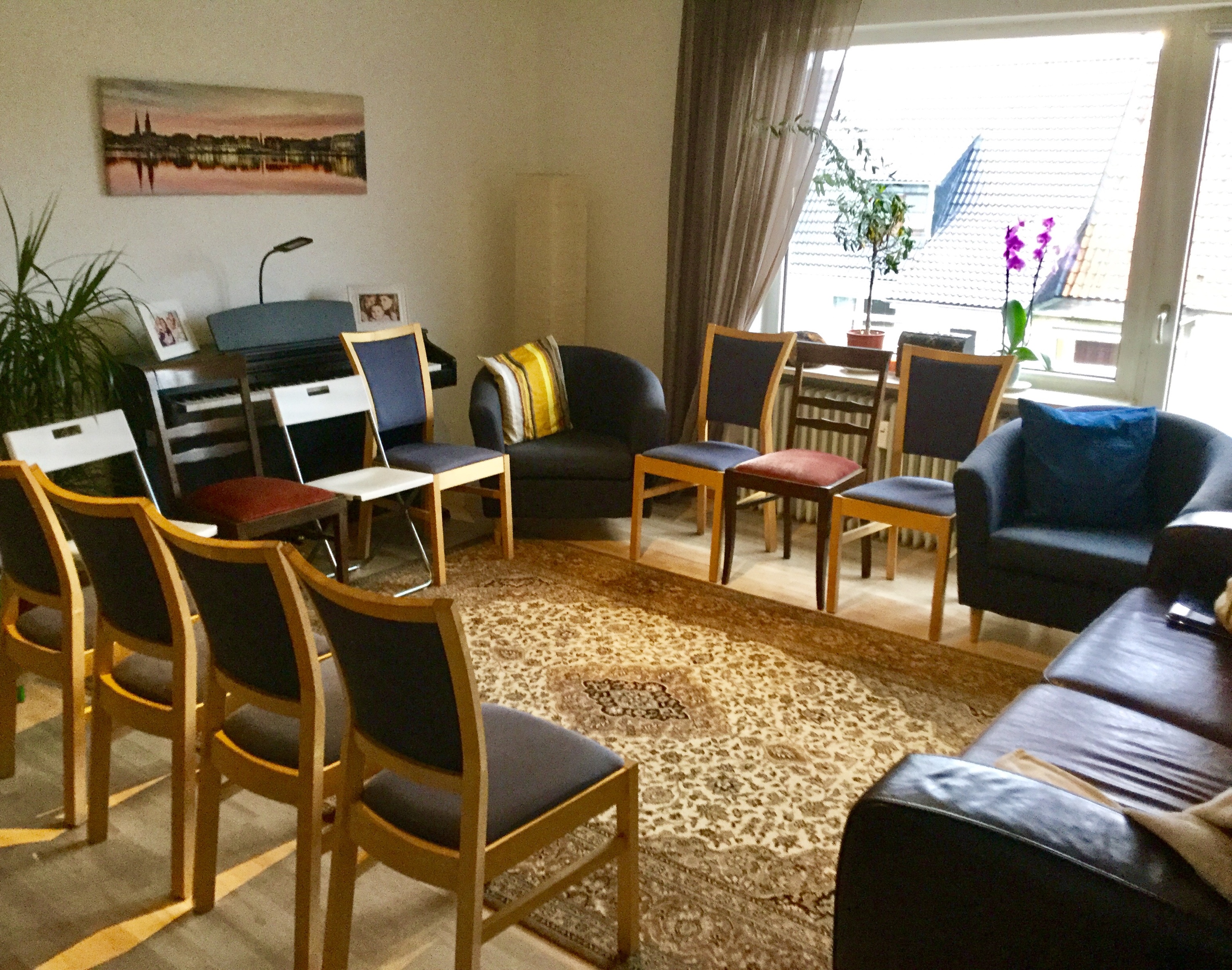 Off Campus
Weekday or weeknight off campus
Local businesses
Online groups
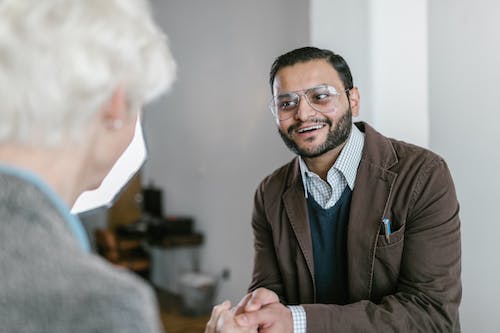 Step 5:Go after the people
“The first four steps are the necessary preparation for growth. Actual growth is a result of going after the people who are the prospects” 

- Chuck Kelley Jr. , Fuel the Fire p.94
Released in 2020 on Flake’s 100th anniversary of becoming the SBC’s first Sunday School Superintendent
FLAKE’S FORMULA

Step 1: Know your possibilities

Step 2: Enlarge the organization

Step 3: Enlist and train workers

Step 4: Provide space

Step 5: Go after the people
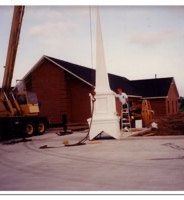 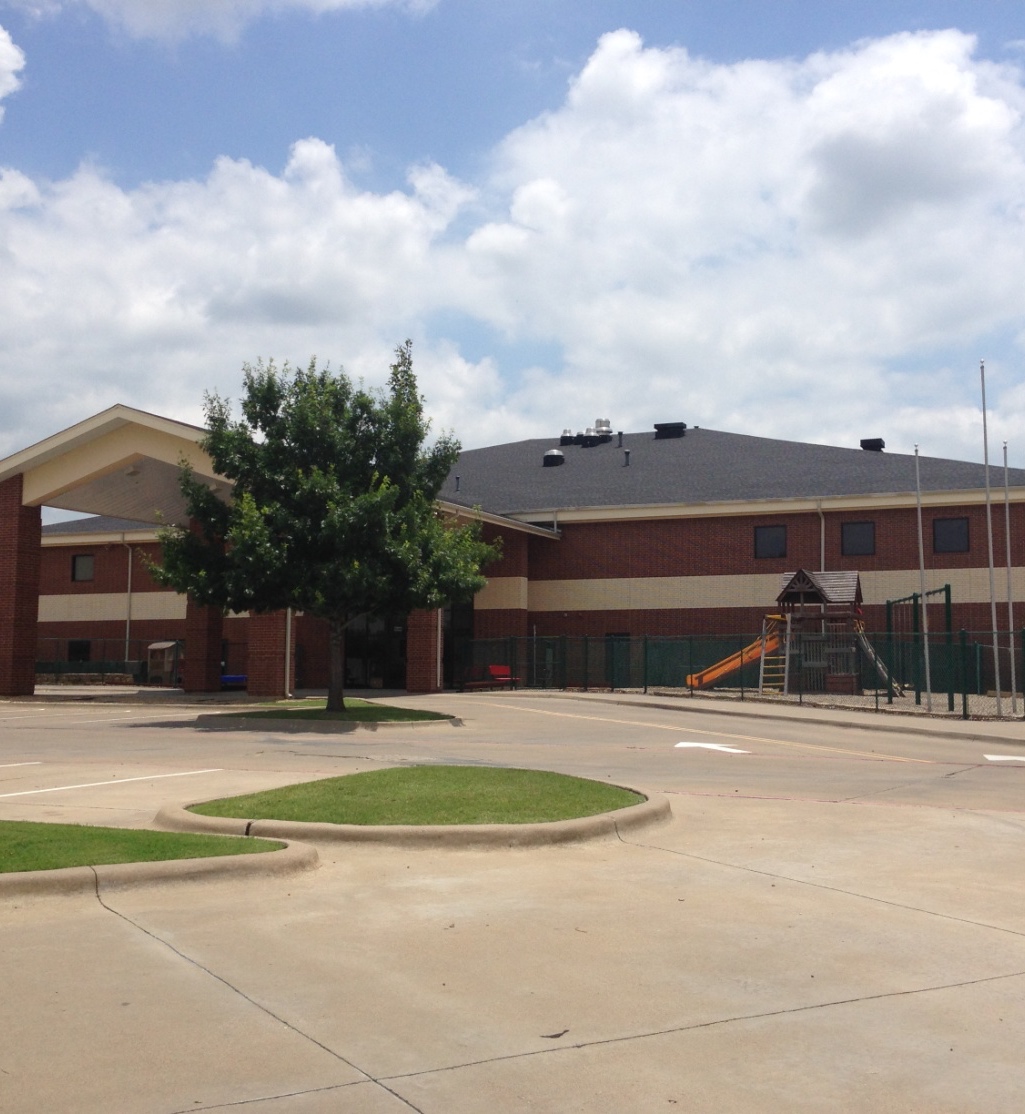 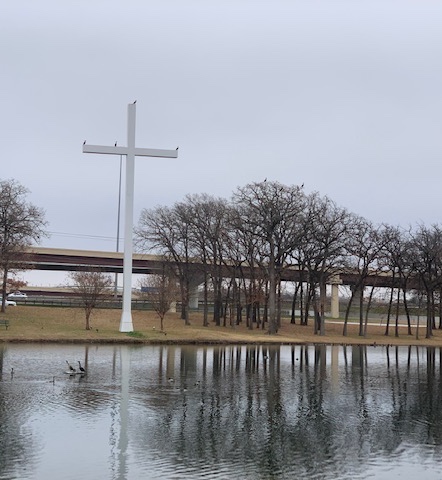 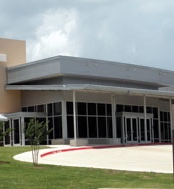 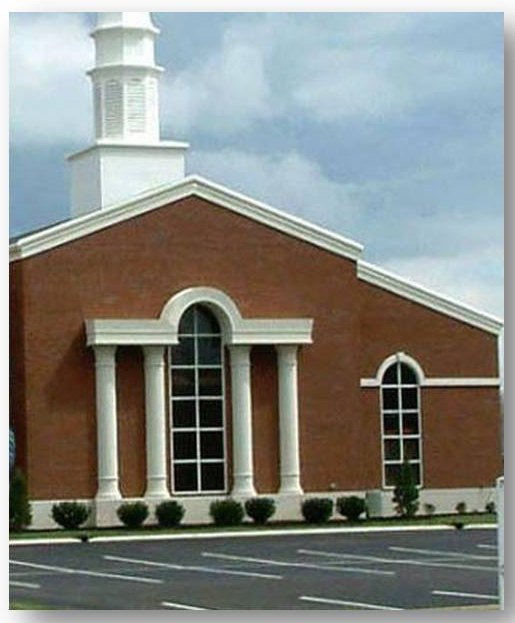 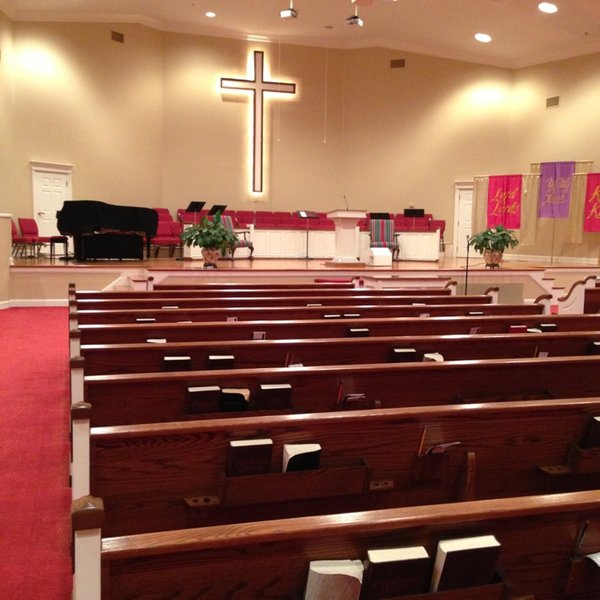